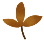 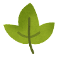 九州三菱自動車販売　鹿島店
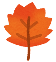 11月の
メンテナンスフェア
11月の
メンテナンスフェア
11月の
メンテナンスフェア
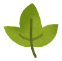 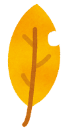 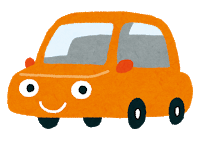 11 /  3●  4●  5●
日
金
土
10:00 ~ 18:00
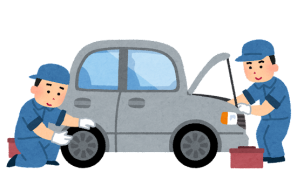 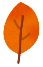 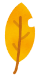 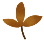 エアコン
クリーニング20%OFF
エアコン
クリーニング20%OFF
ATF/CVTF交換20%OFF
ATF/CVTF交換20%OFF
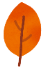 ◎CVT
軽自動車 15,290円 ⇒ 12,232円（税込）
軽自動車     5,500円 ⇒ 4,400円（税込）
普通車　     8,800円 ⇒ 7,040円（税込）
◎CVT
普通車　 18,260円 ⇒ 14,608円（税込）
あ
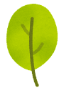 11,000円 ⇒ 8,800円（税込）
D:5 　 25,410円    ⇒ 20,328円（税込）
◎ATF
デュアル
エアコン車
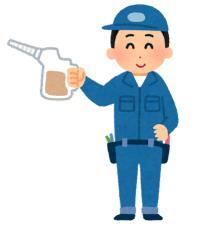 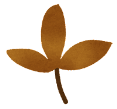 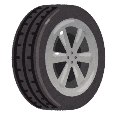 バッテリー特価
バッテリー特価
タイヤ特価販売
タイヤ特価販売
ｱｲﾄﾞﾙｽﾄｯﾌﾟ付
軽など
通常価格 17,600円 ⇒ 　14,300円（税込）
◎M-42
◎155/65R14
通常価格 55,880円 ⇒     37,400円（税込）
ｱｲﾄﾞﾙｽﾄｯﾌﾟ付
小型など
通常価格 40,700円 ⇒   35,200円（税込）
◎Q-90
通常価格 67,760円 ⇒      59,840円（税込）
◎155/65R15
ｱｲﾄﾞﾙｽﾄｯﾌﾟなし
ekなど
通常価格  11,900円 ⇒       8,800円（税込）
◎40B19L
通常価格 180,400円 ⇒  158,400円（税込）
◎255/55R18
通常価格 24,200円 ⇒   22,000円（税込）
ﾃﾞｨｰｾﾞﾙ車
◎90D23L
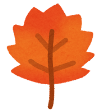 ※タイヤサイズはスタッフへご相談ください
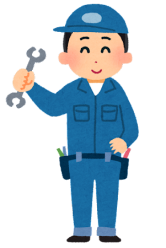 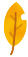 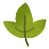 九州三菱自動車販売株式会社 鹿島店
🏠鹿島市中村1584-1
☎0954-63-0634